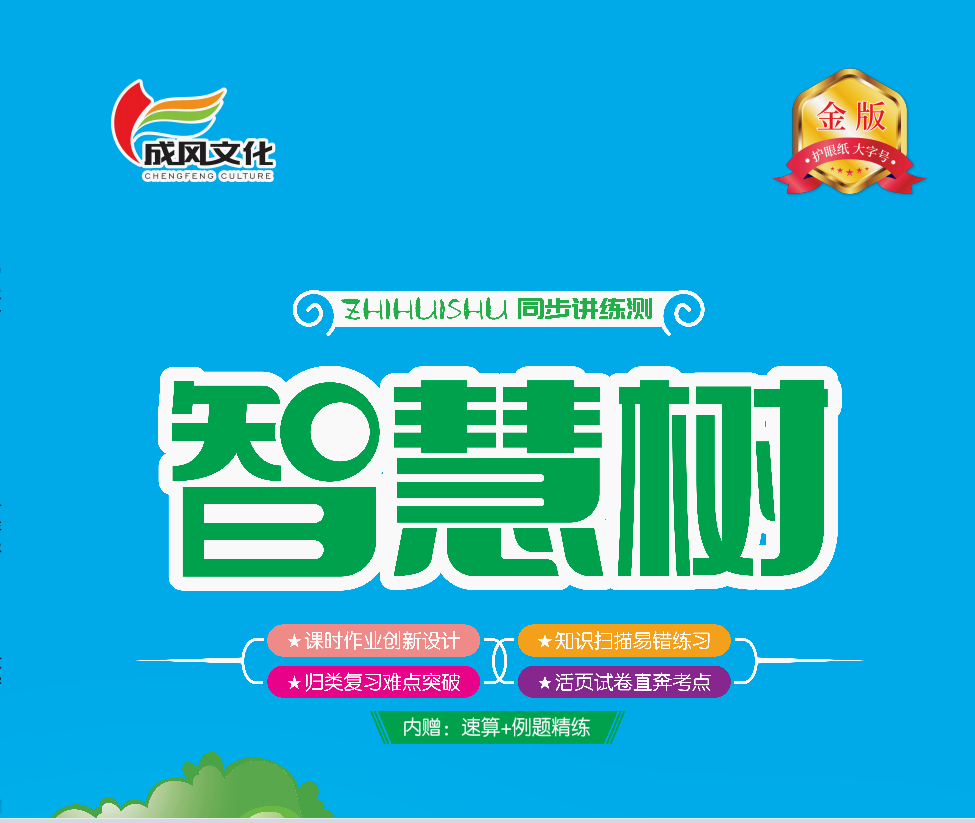 第五单元 100以内数加与减（一）
第五单元知识点扫描·易错练习
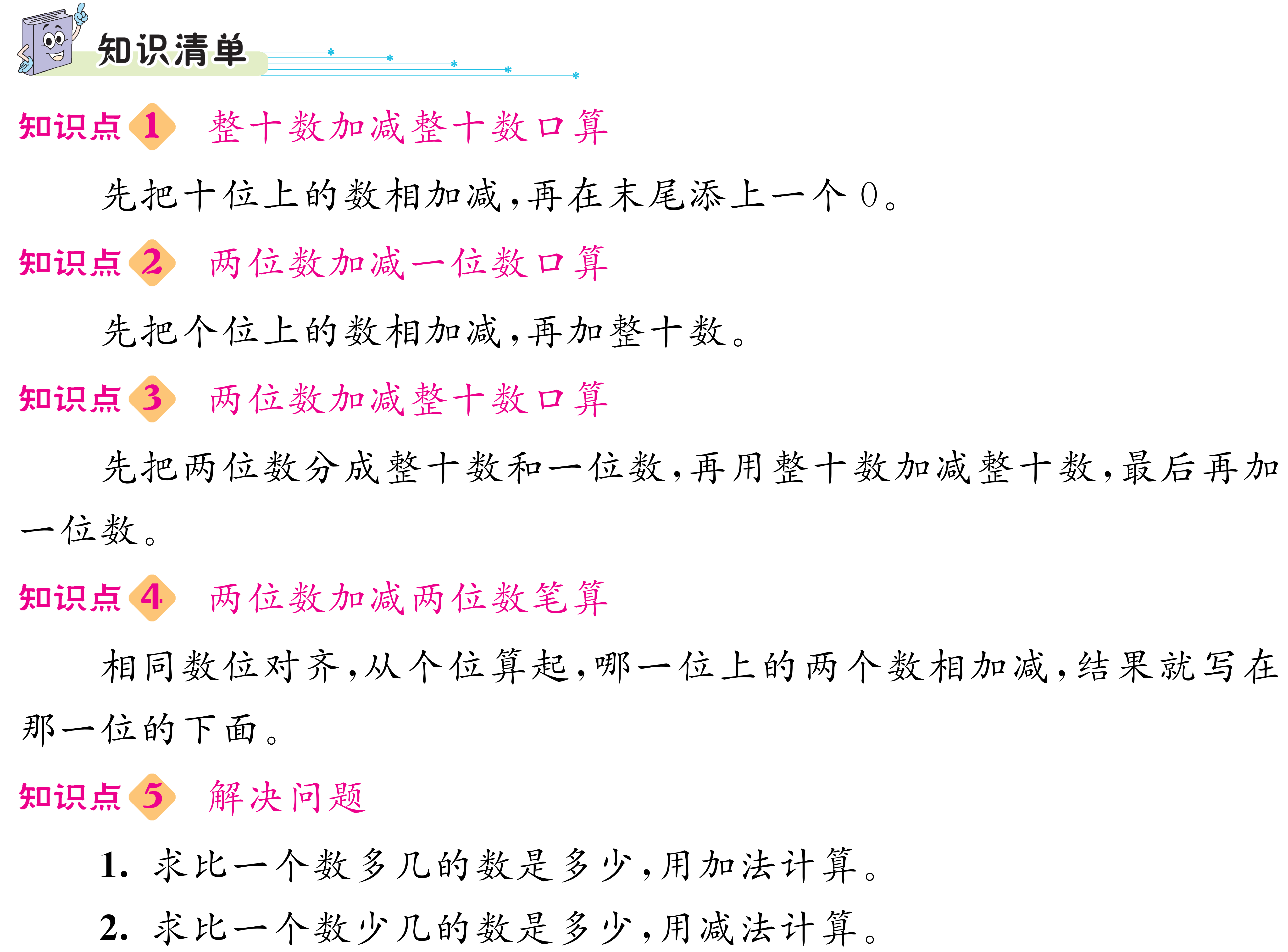 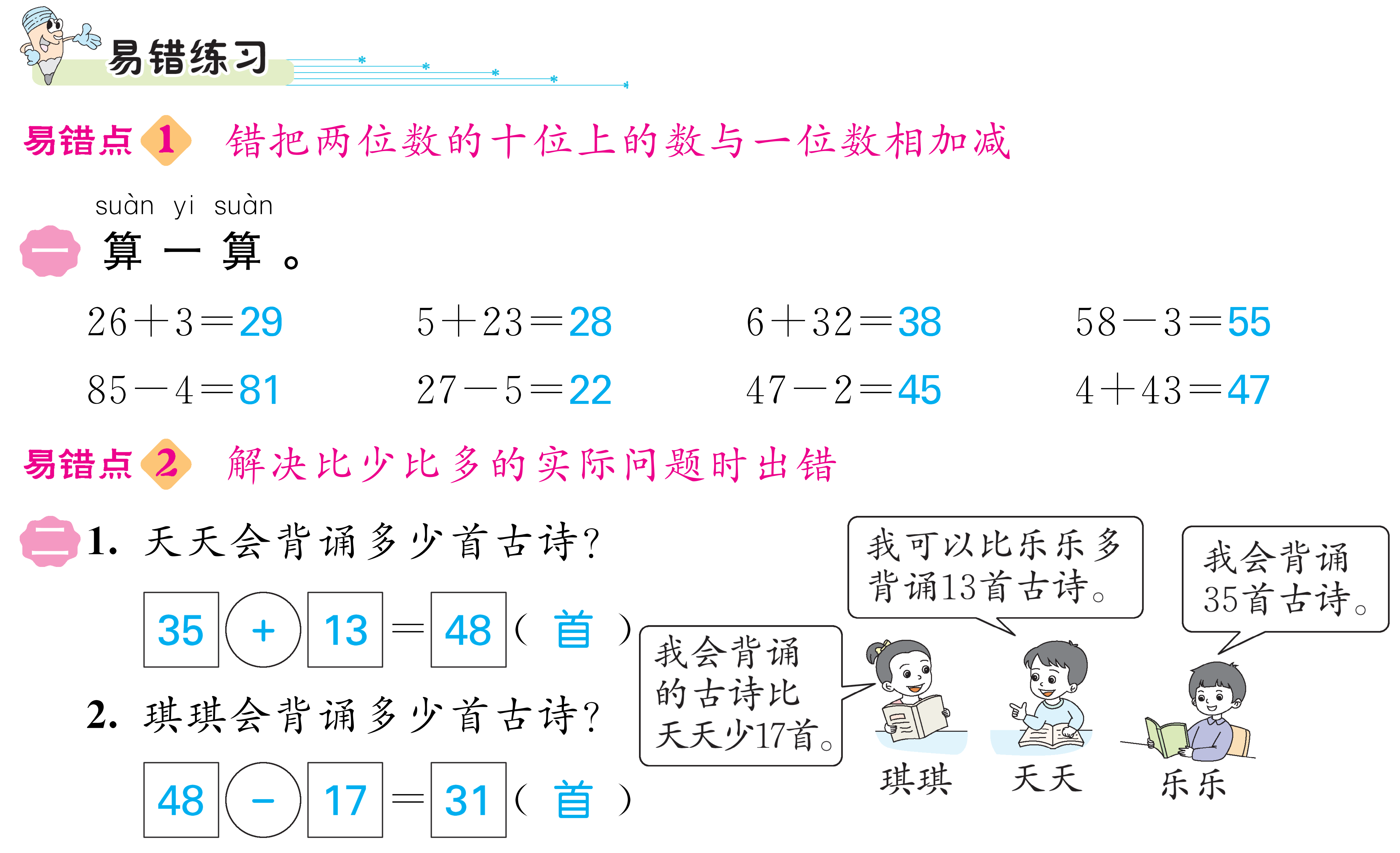 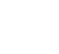 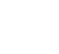 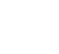 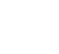 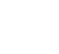 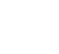 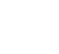 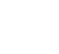 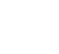 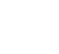 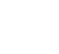 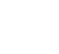 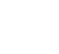 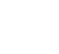 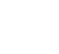 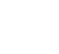 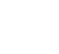 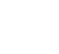 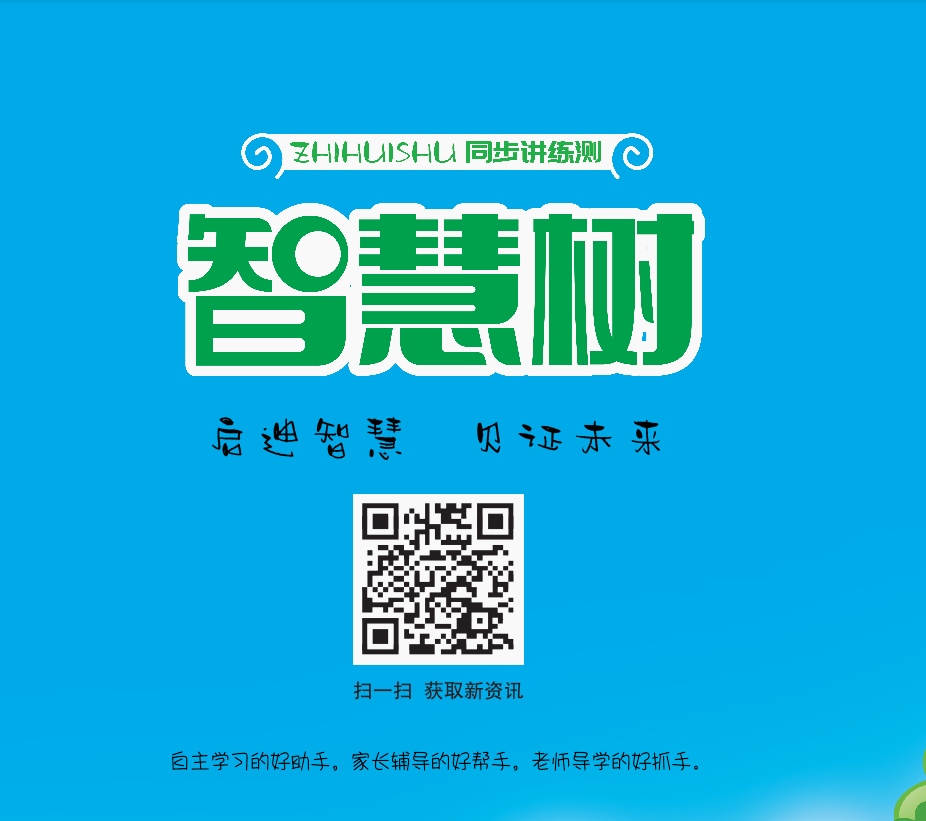 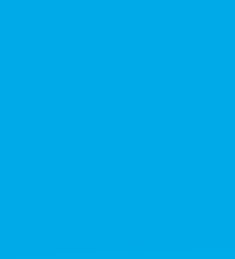